Offshore wind – powering the future
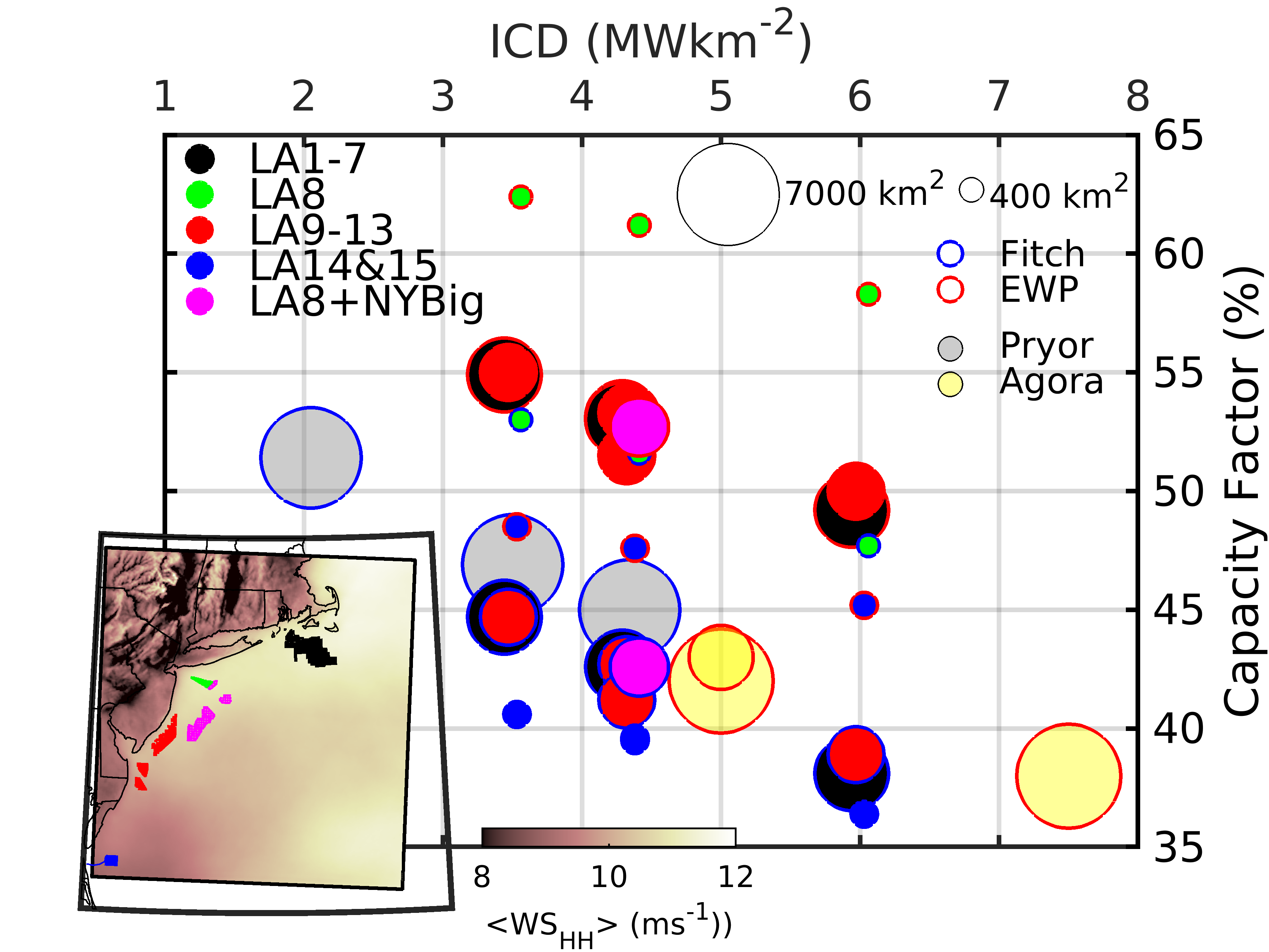 New, climatologically representative simulations with the Weather Research and Forecasting (WRF) model are presented and analyzed to quantify potential power production from offshore wind energy and to quantify important sources of projection uncertainty.
Offshore wind energy is a cost-efficient low carbon energy source. There is an urgent need to develop accurate predictions of power production, wake losses and array–array interactions from multi-GW offshore wind farms to enable developments that maximize power benefits, minimize levelized cost of energy and reduce investment uncertainty.

Simulations sample across different wind turbine deployment scenarios (plausible installed capacity densities (ICDs)) and two wind farm parameterizations and also consider the impact from the precise WRF model release used.
Power production (expressed as capacity factors) from offshore wind energy lease areas (colored as in map) for different layouts (installed capacity densities (ICDs)), from this study, an earlier study by Pryor and a study in Europe (Agora) and the mean wind speed at wind turbine hub-height (inset).
Pryor S.C. and Barthelmie R.J. (2024): Power production, inter and intra-array wake losses from the U.S. east coast offshore wind energy lease areas Energies 17 1063 doi: 10.3390/en17051063
.